Polarization transmission to high energy at the EIC’s HSR
Eiad Hamwi
PhD Candidate, Cornell ERL/EIC Group
PI: Georg Hoffstaetter de Torquat
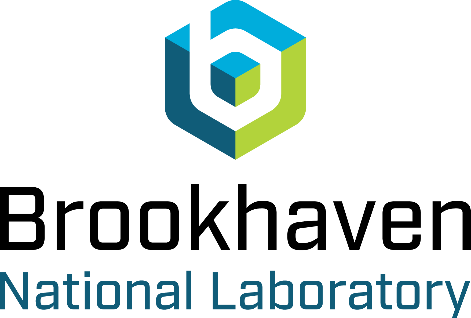 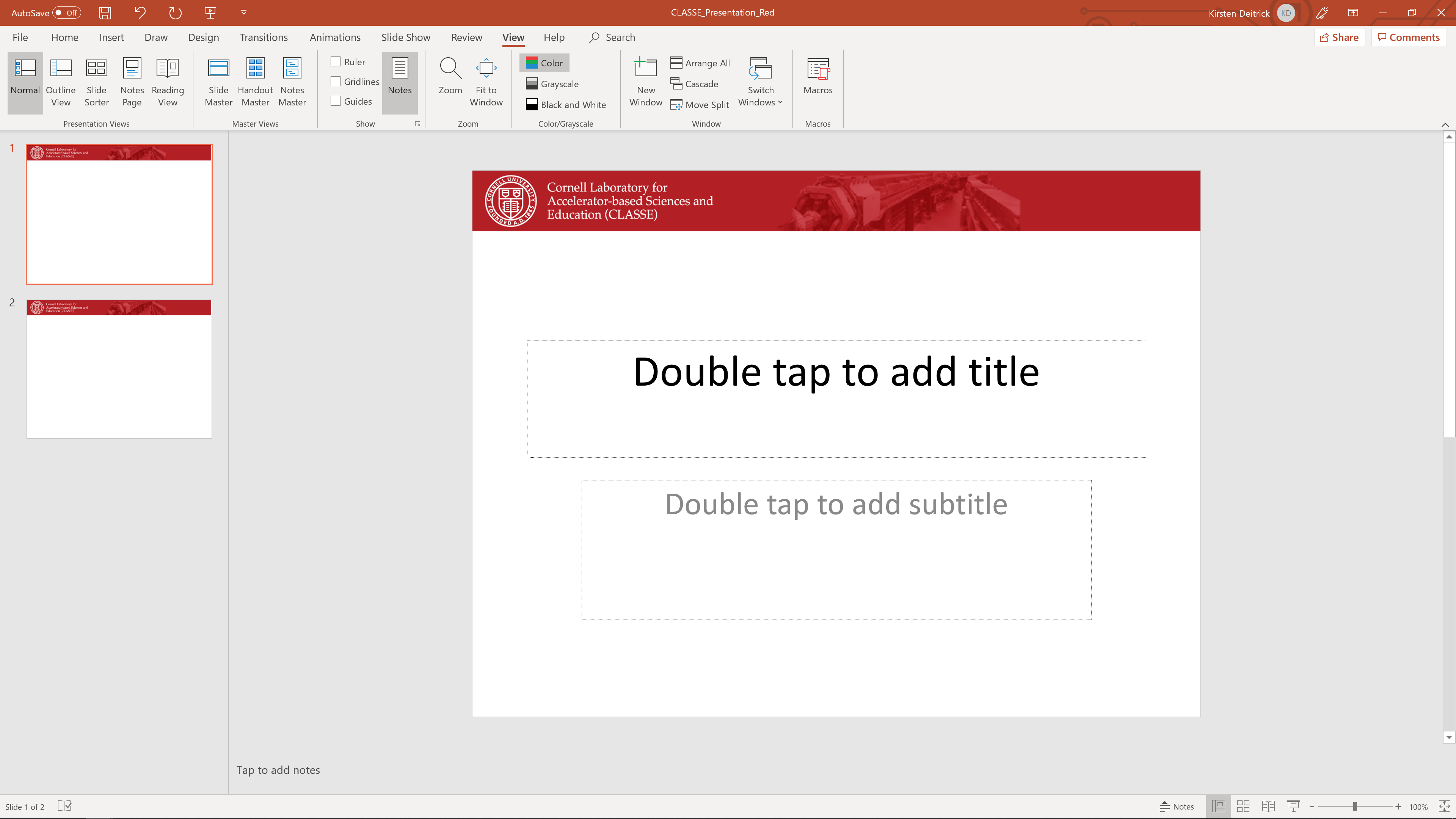 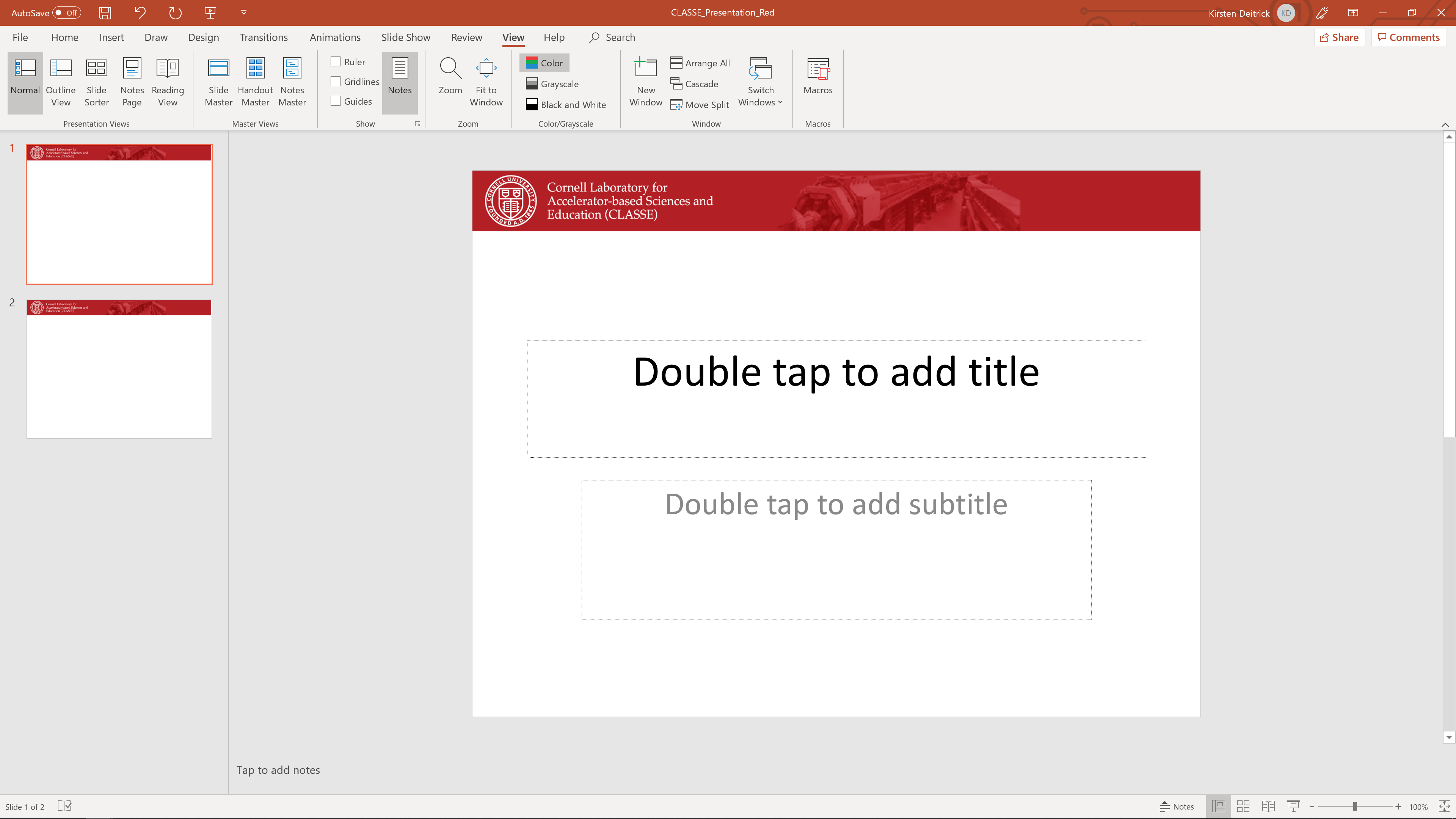 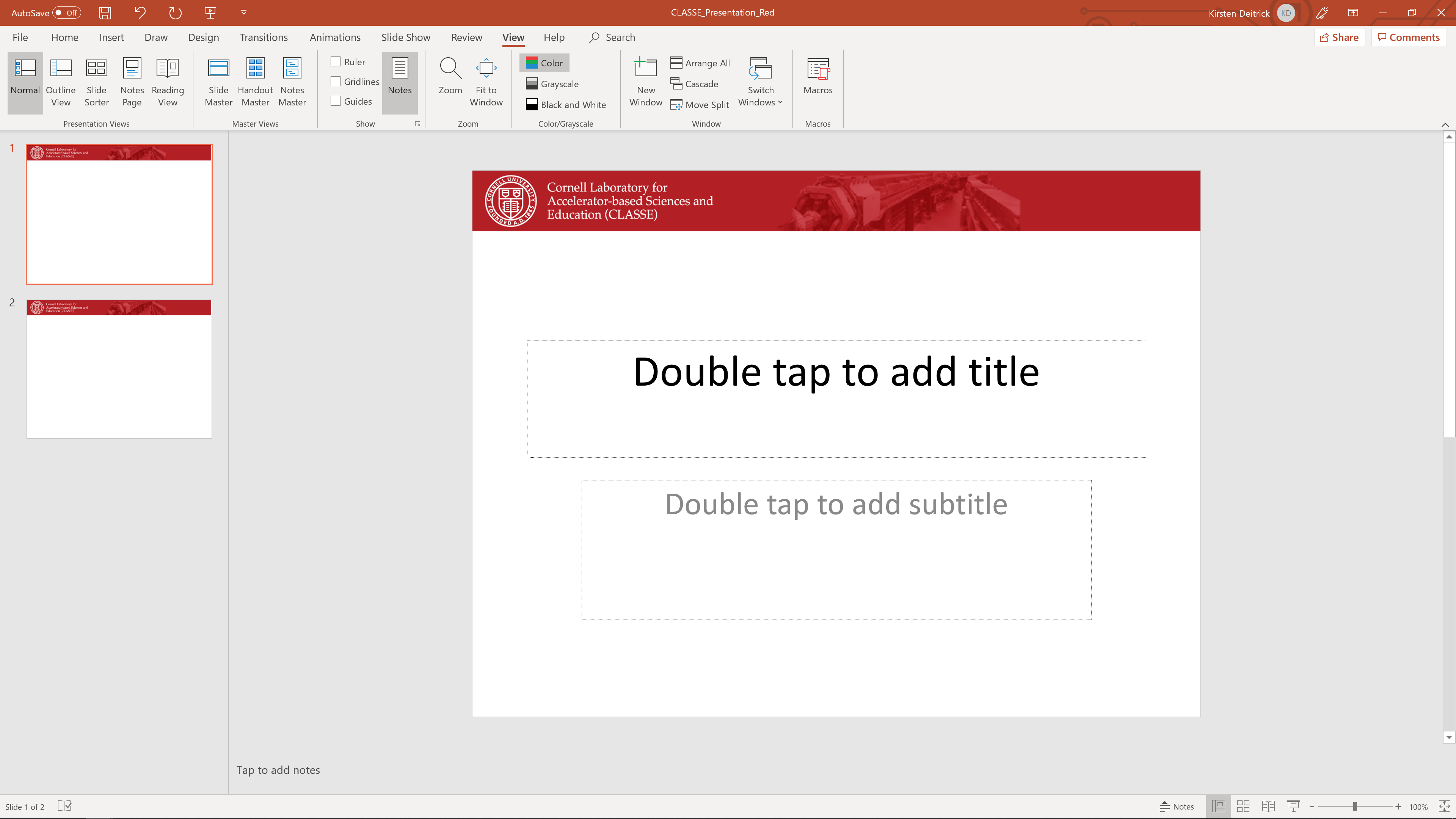 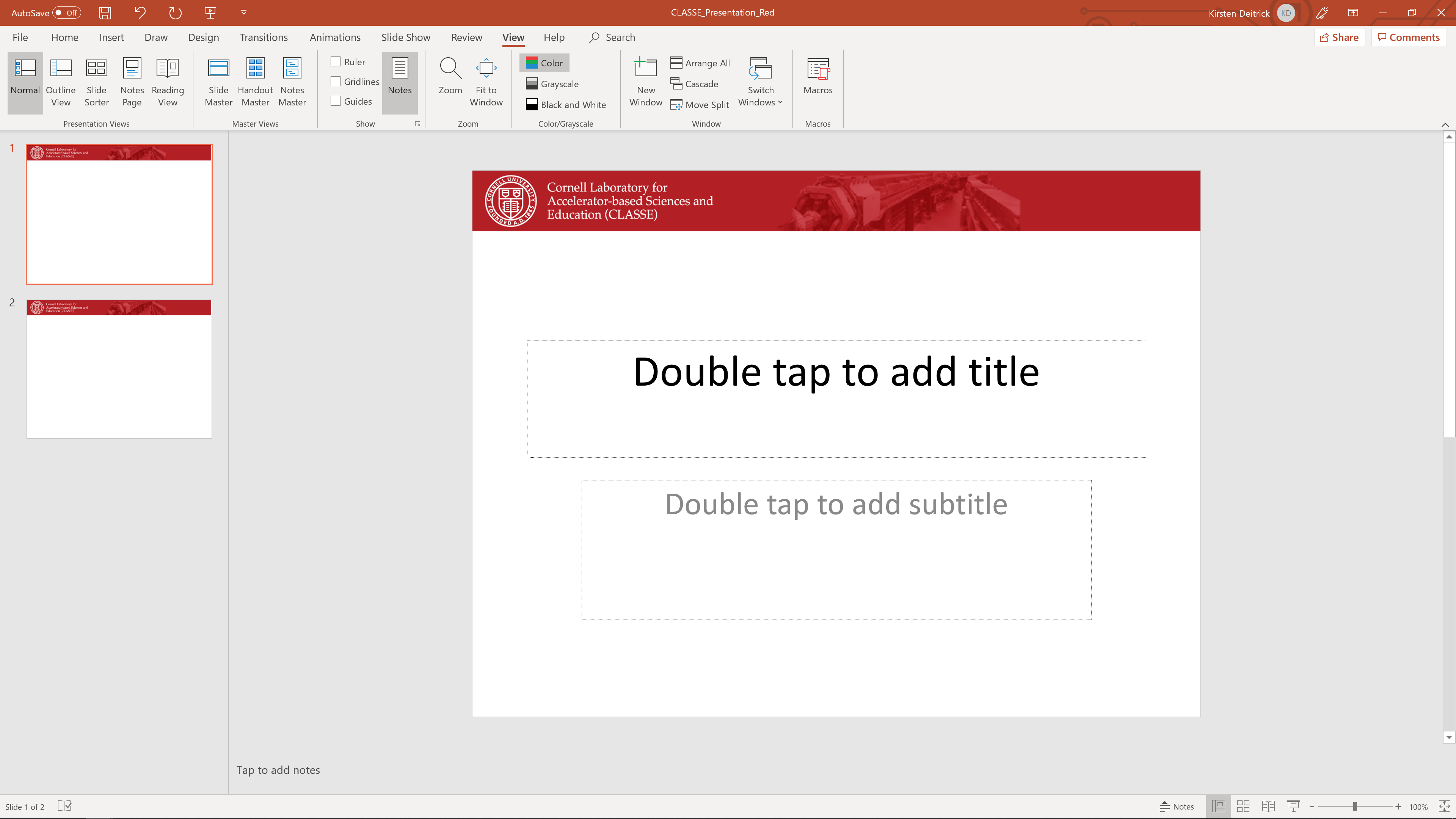 Outline


Motivation

Mathematical Background

Scenario 1

Scenario 2

Summary and Conclusion
Motivation



Accelerating polarized hadron beams is quite challenging, since any depolarization is permanent.


Special function “Siberian snake” magnets are expensive and very large (12 meters long). It is important to optimize their use to avoid wasting space and losing polarization.
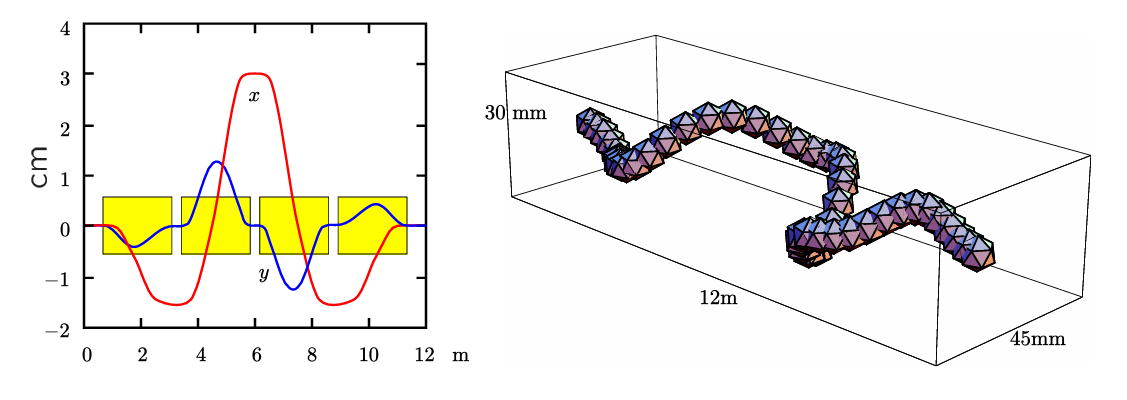 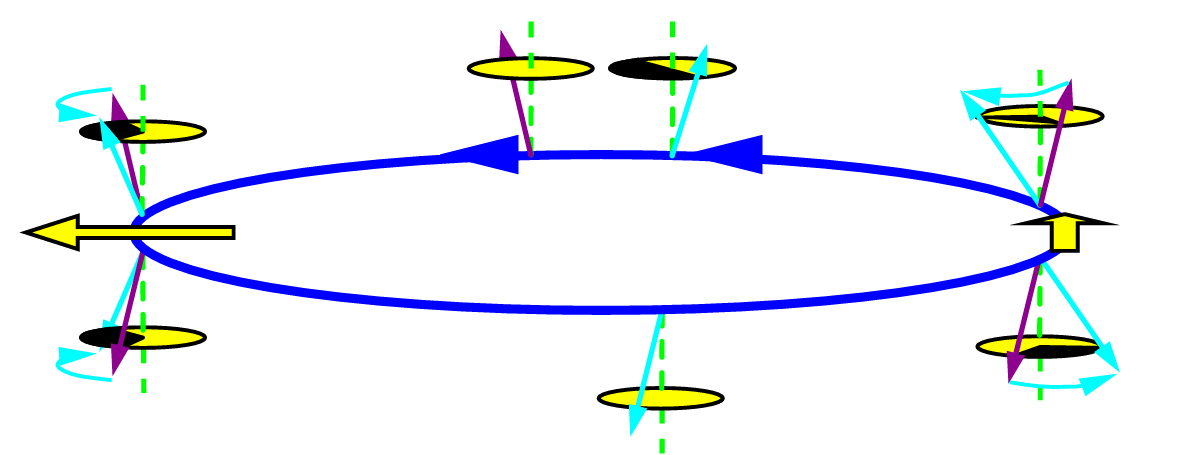 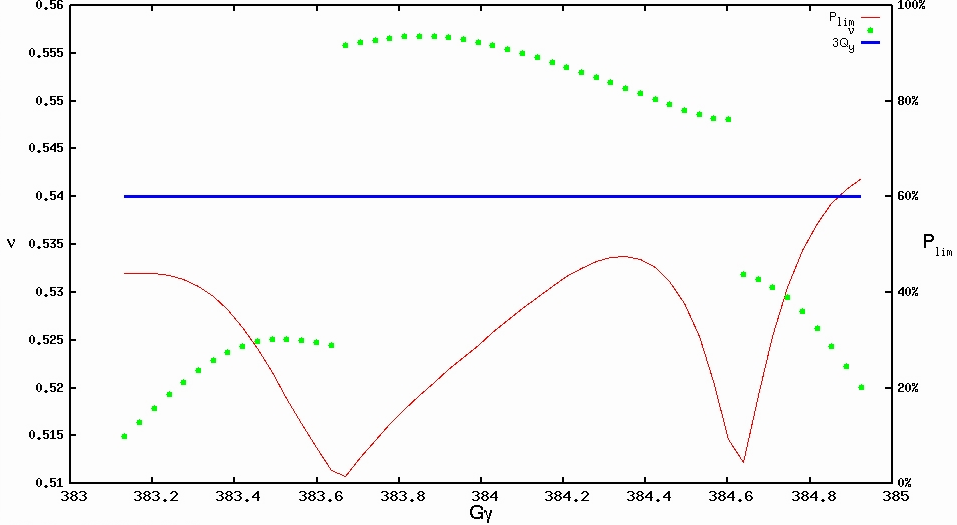 ADST
3rd order spin resonance
Equilibrium polarization
PS-2
PS-1
The requisite extra power supply currents for phase advance control:

I1	Arc 6-7		YI6_10 ↔ YI7_10
I2 	Arc 8-9		YO8_10 ↔ YI9_10
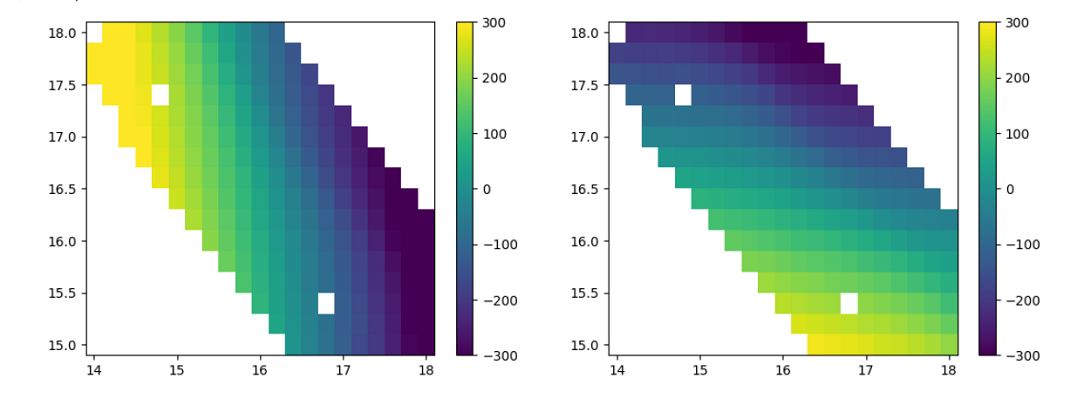 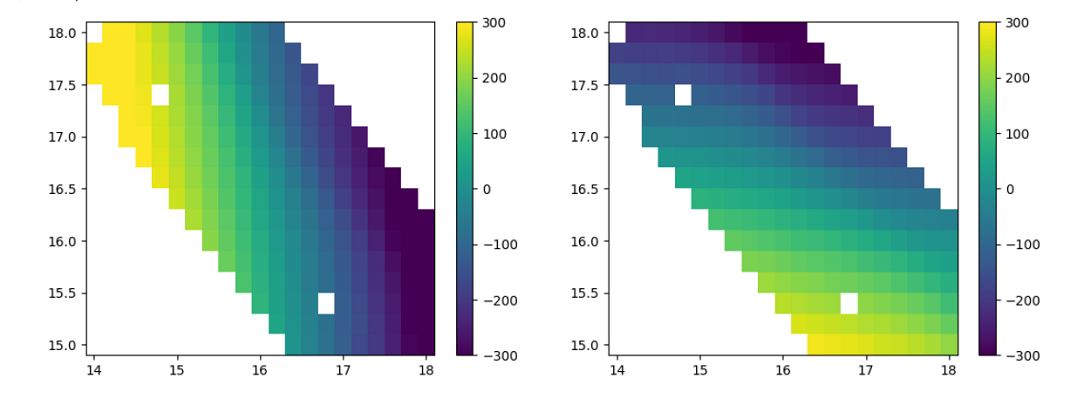 Working point
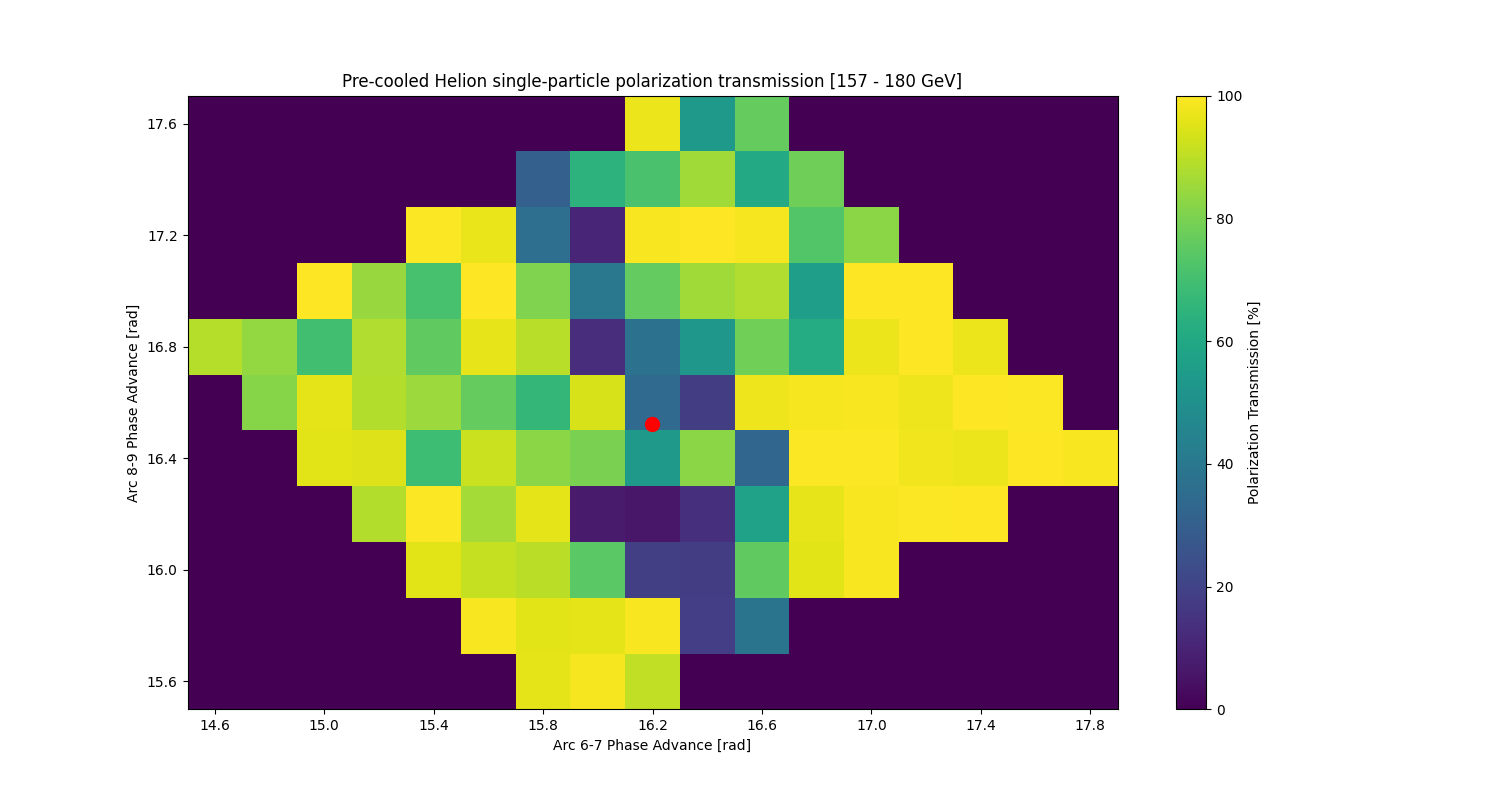 Working point
One example of a successful polarized ramp with ~98% transmission is (16.6, 16.6)
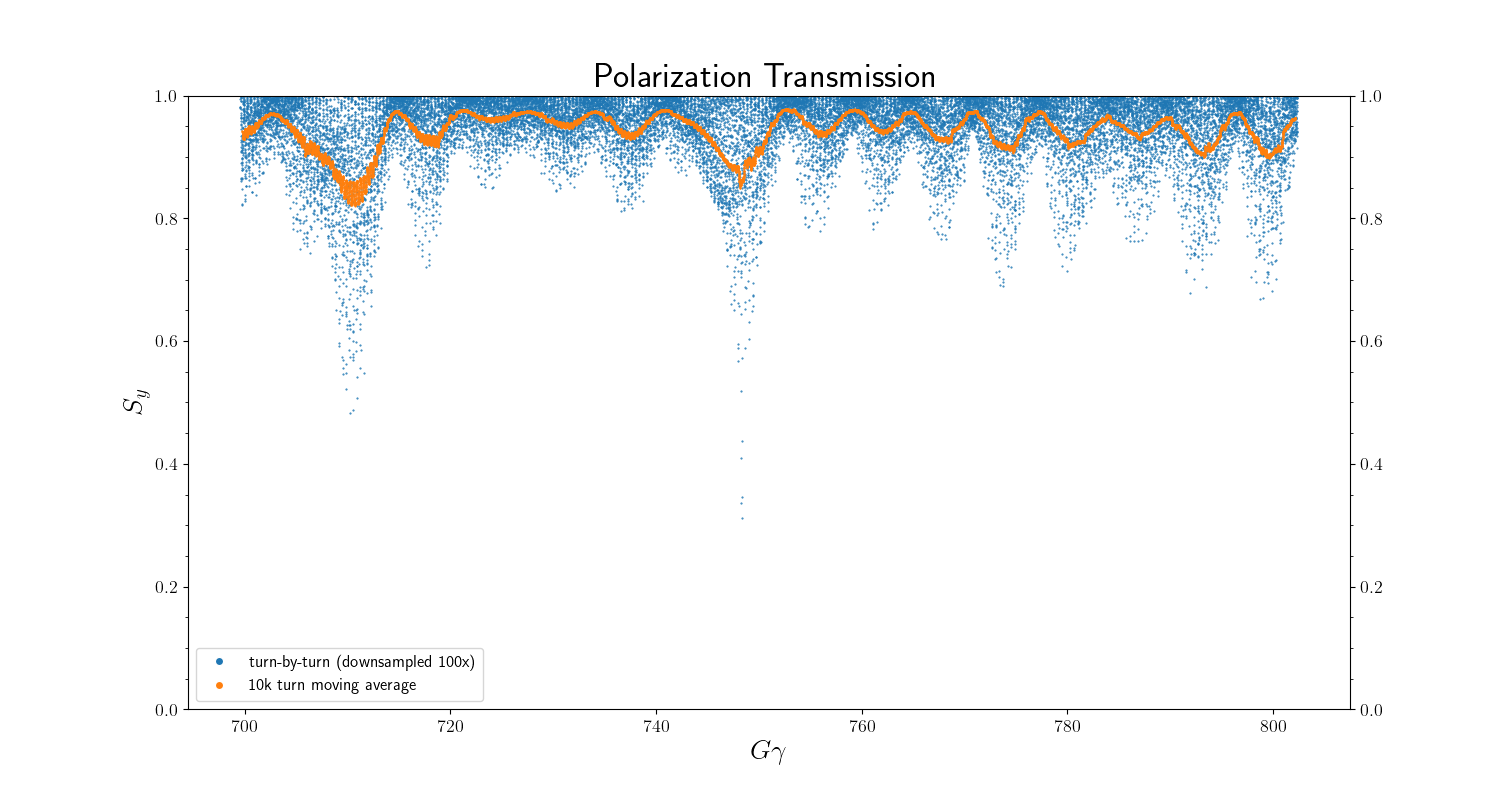 Pre-cooled bunch distribution
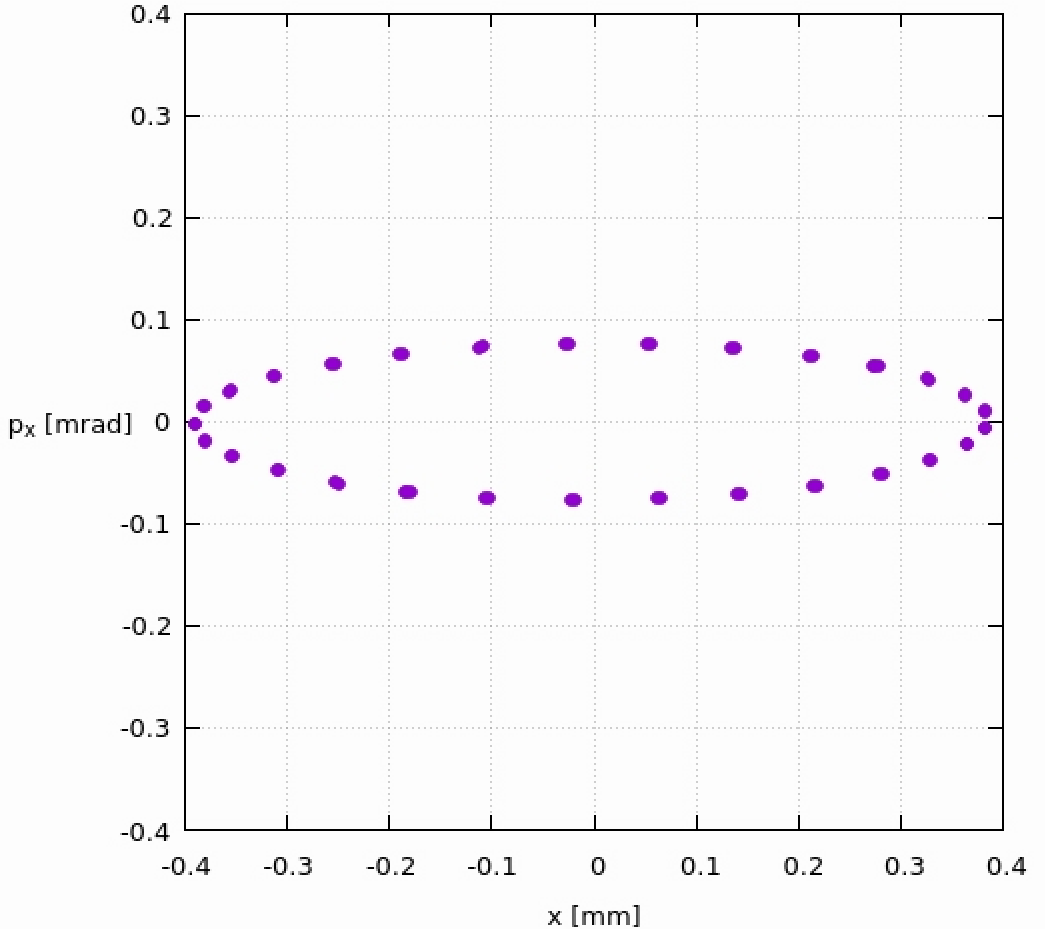 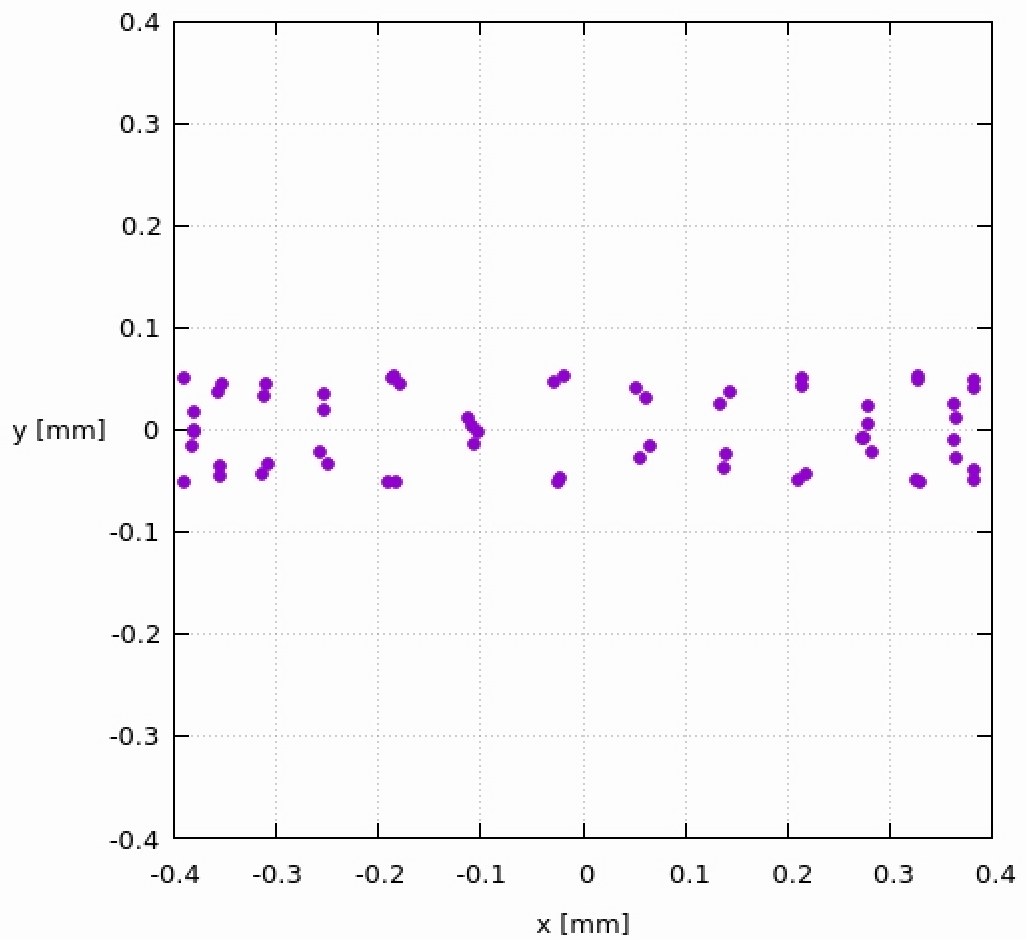 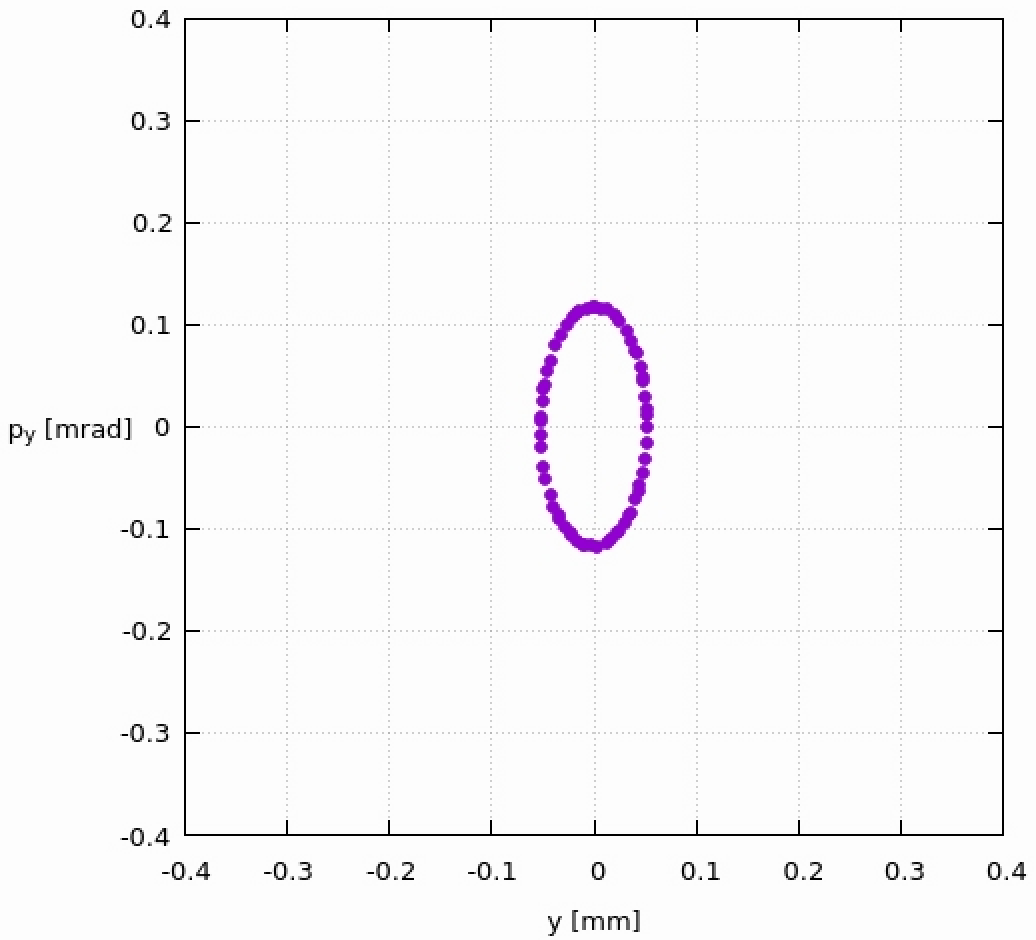 Horizontal phase space
Bunch profile
Vertical phase space
Regular bunch distribution
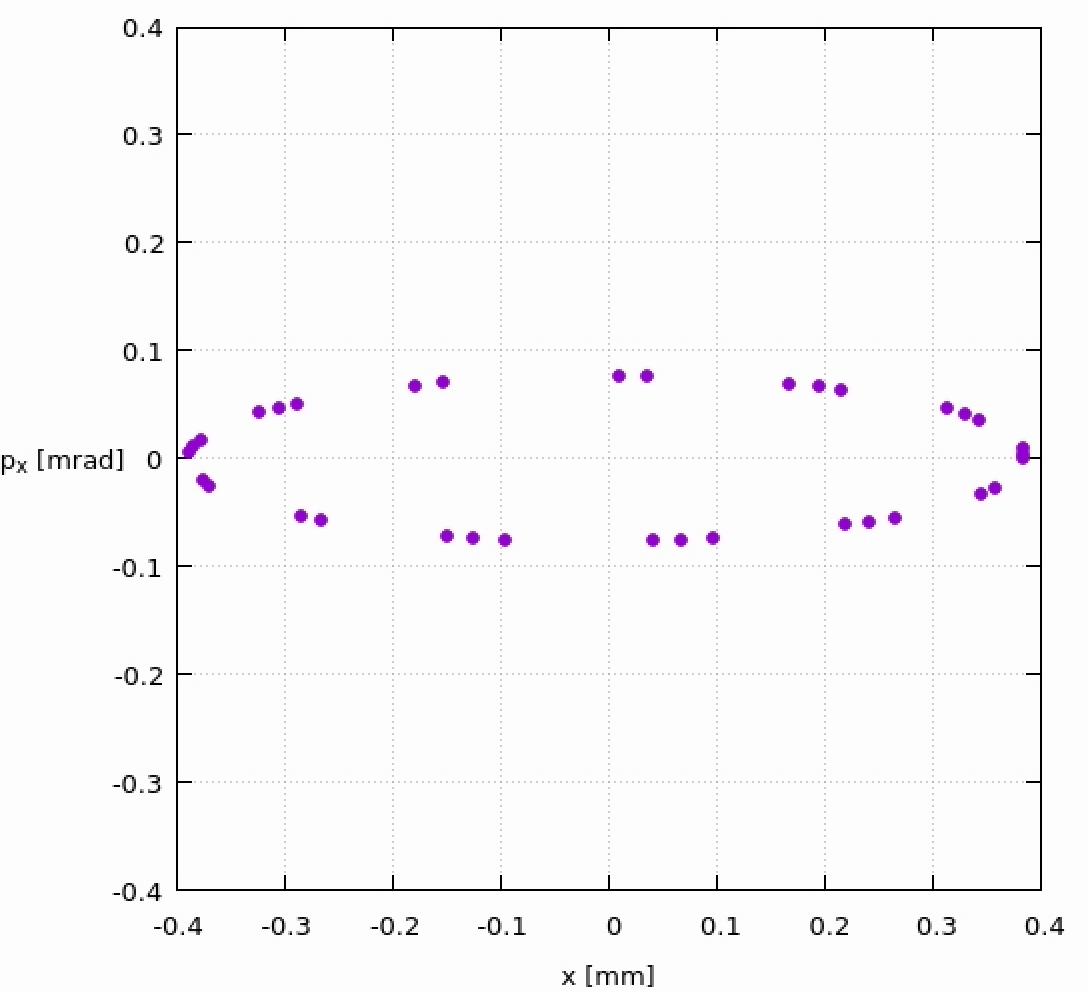 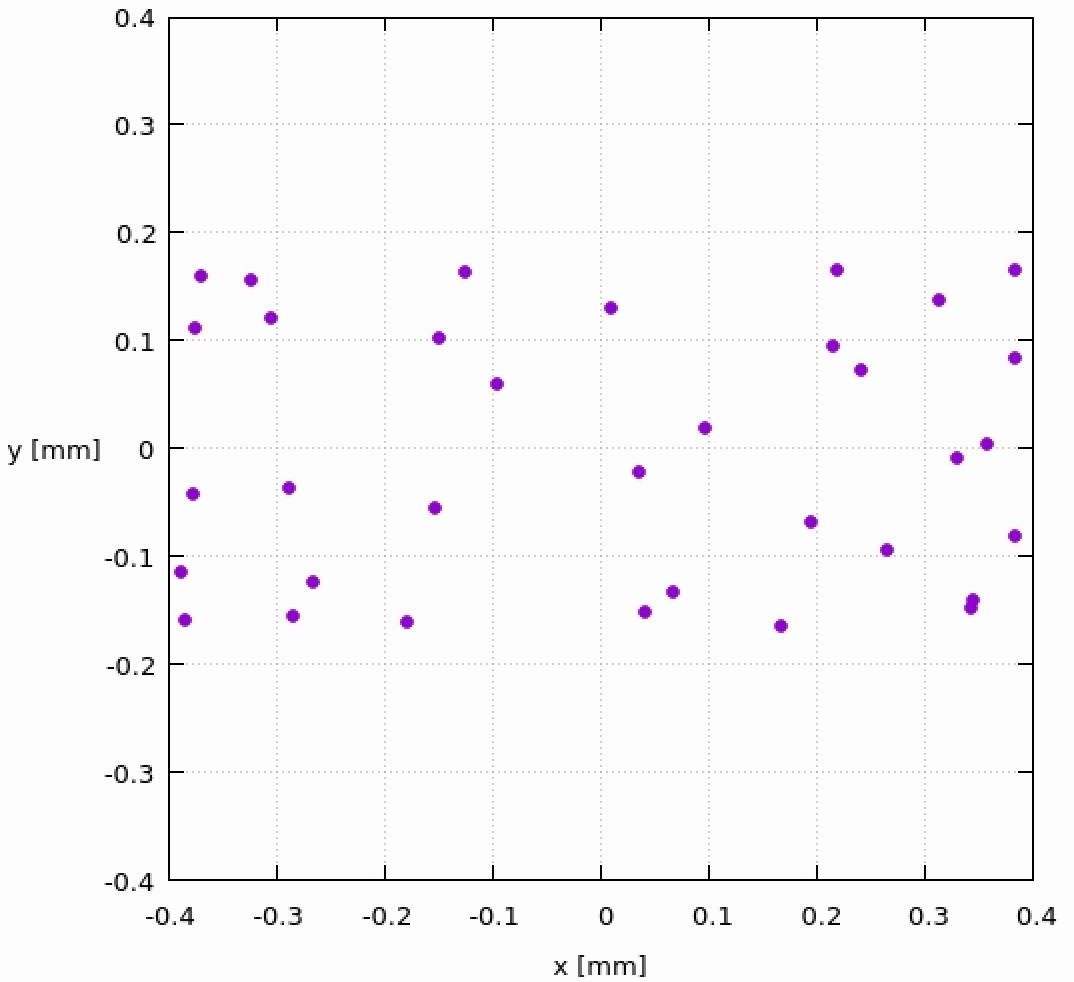 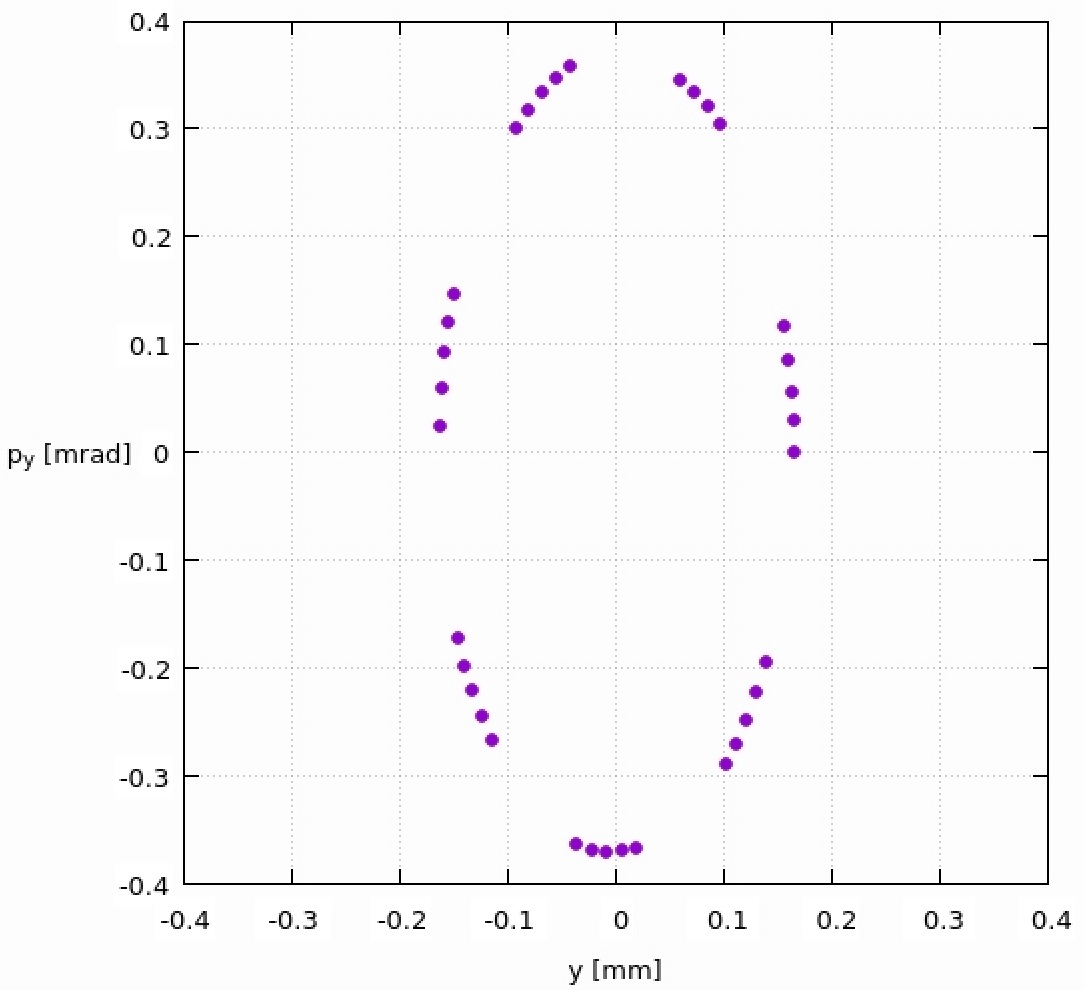 Horizontal phase space
Bunch profile
Vertical phase space
99.8% transmission for pre-cooled helium-3(Phase trombones unnecessary)
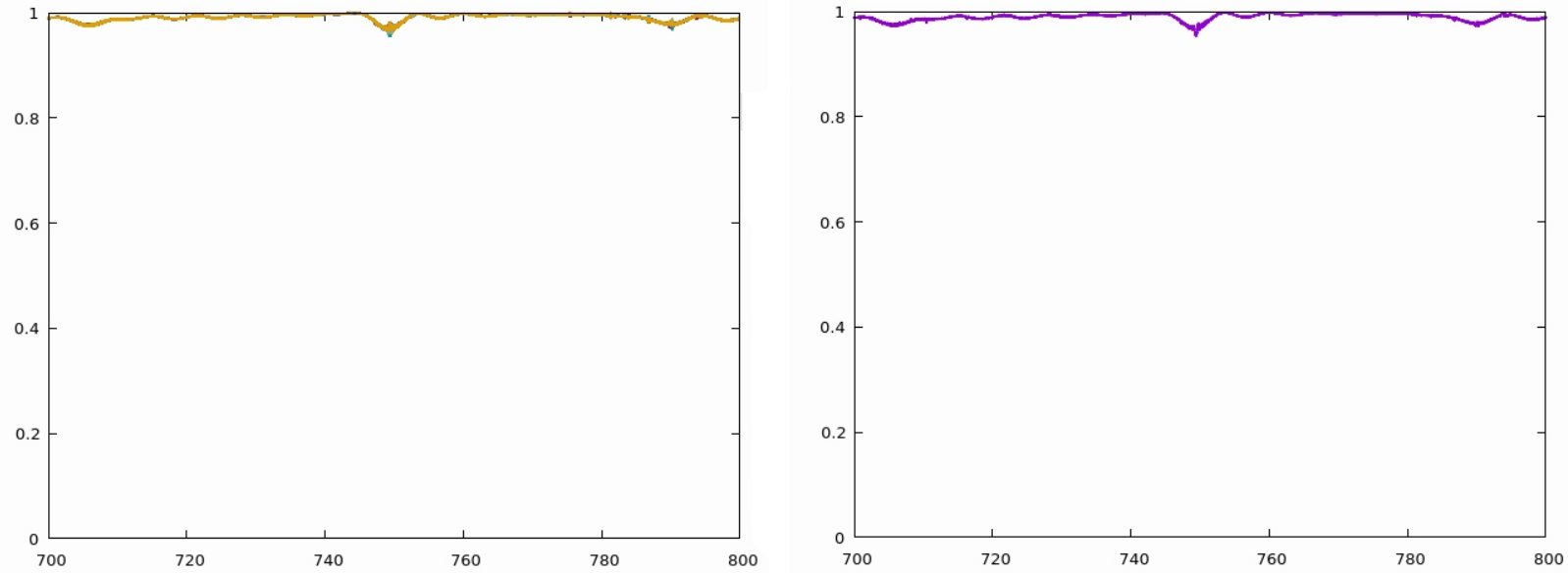 Uncooled helium-3 resonance spectra (no snakes)
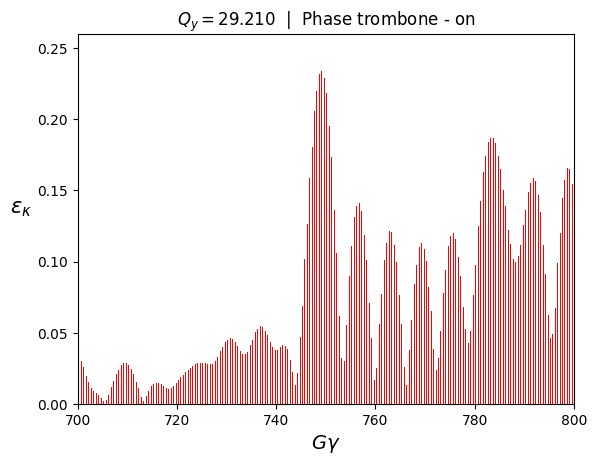 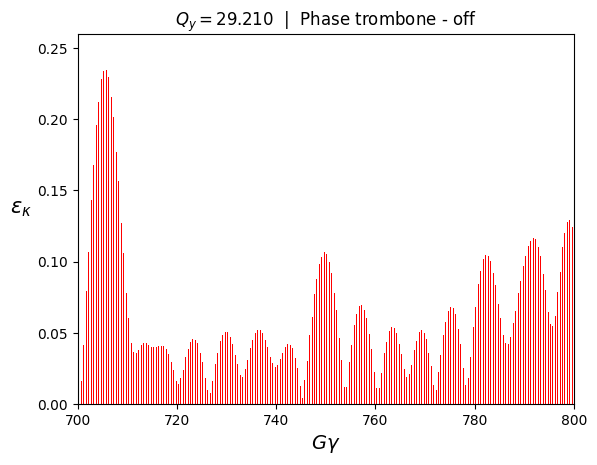 Tracking comparison for uncooled helium-3
Phase trombones - off
Phase trombones - on
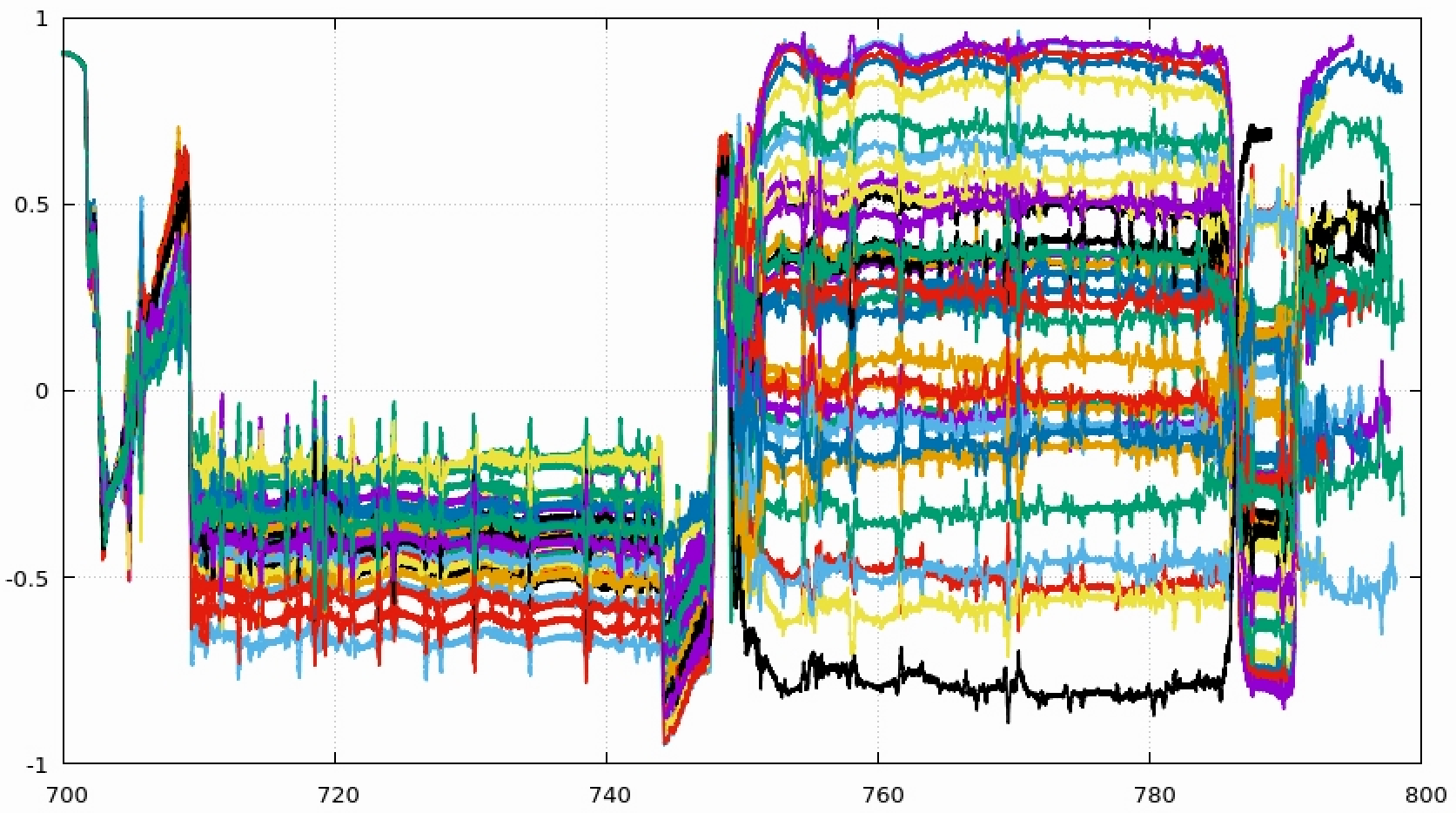 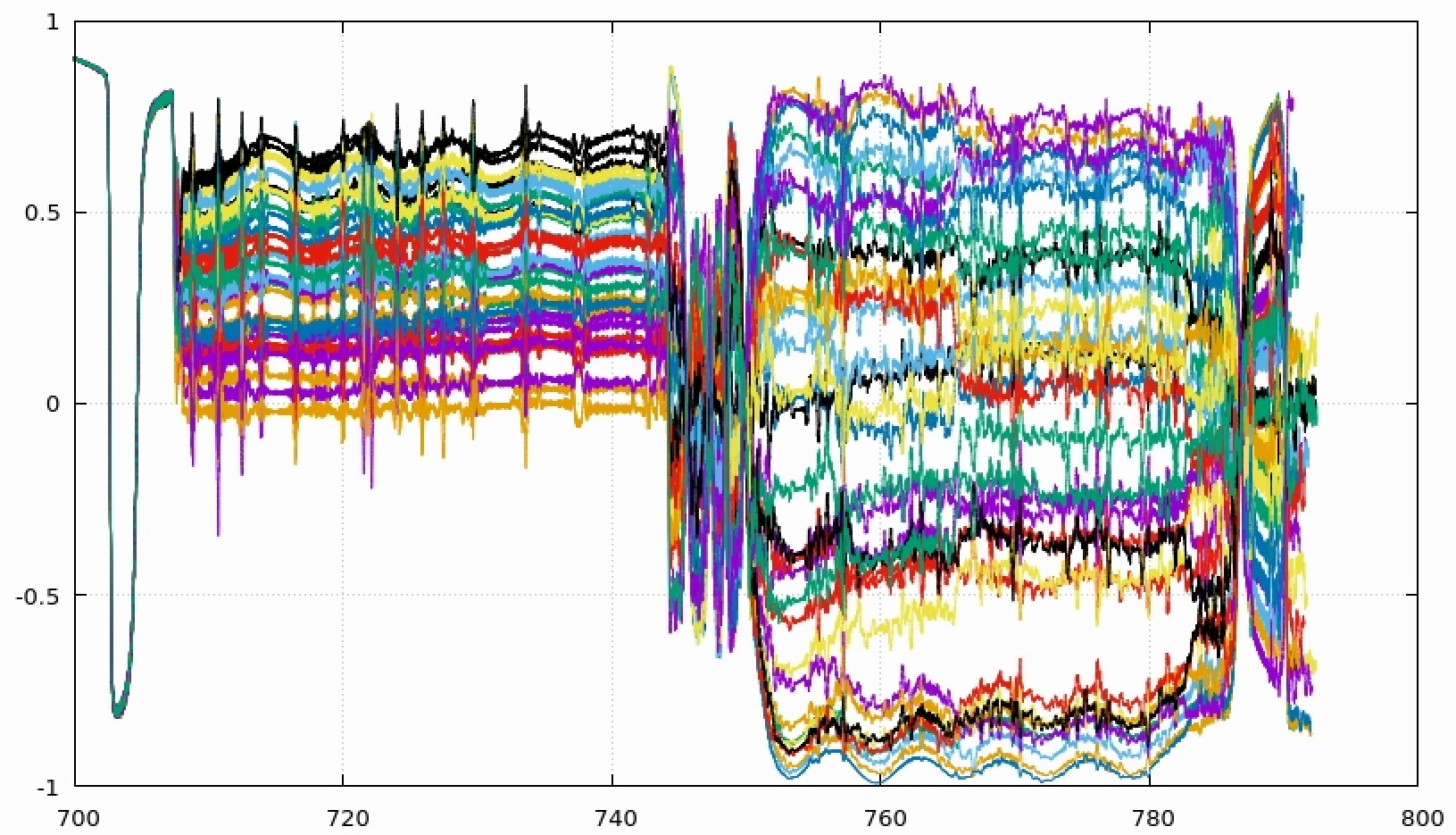 Significant depolarization with uncooled emittance was improved (at one resonance) using phase trombones.
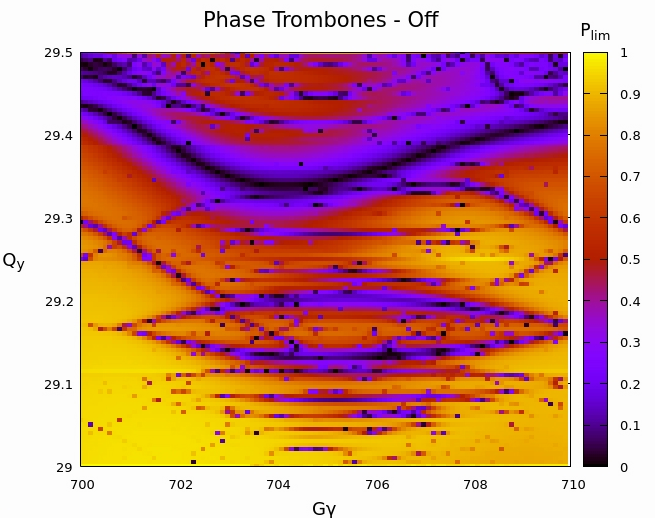 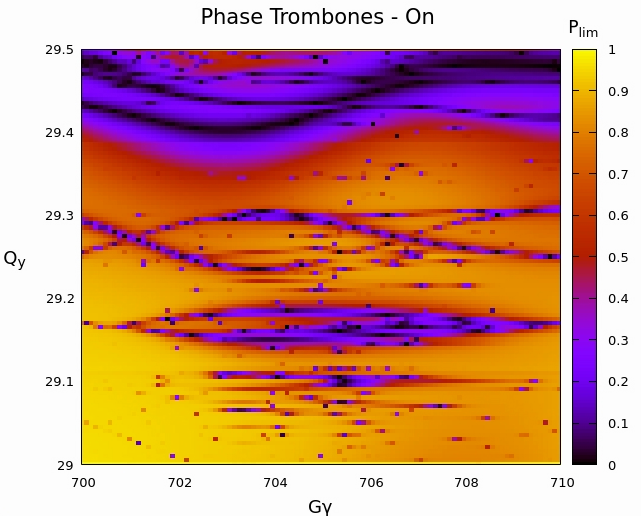 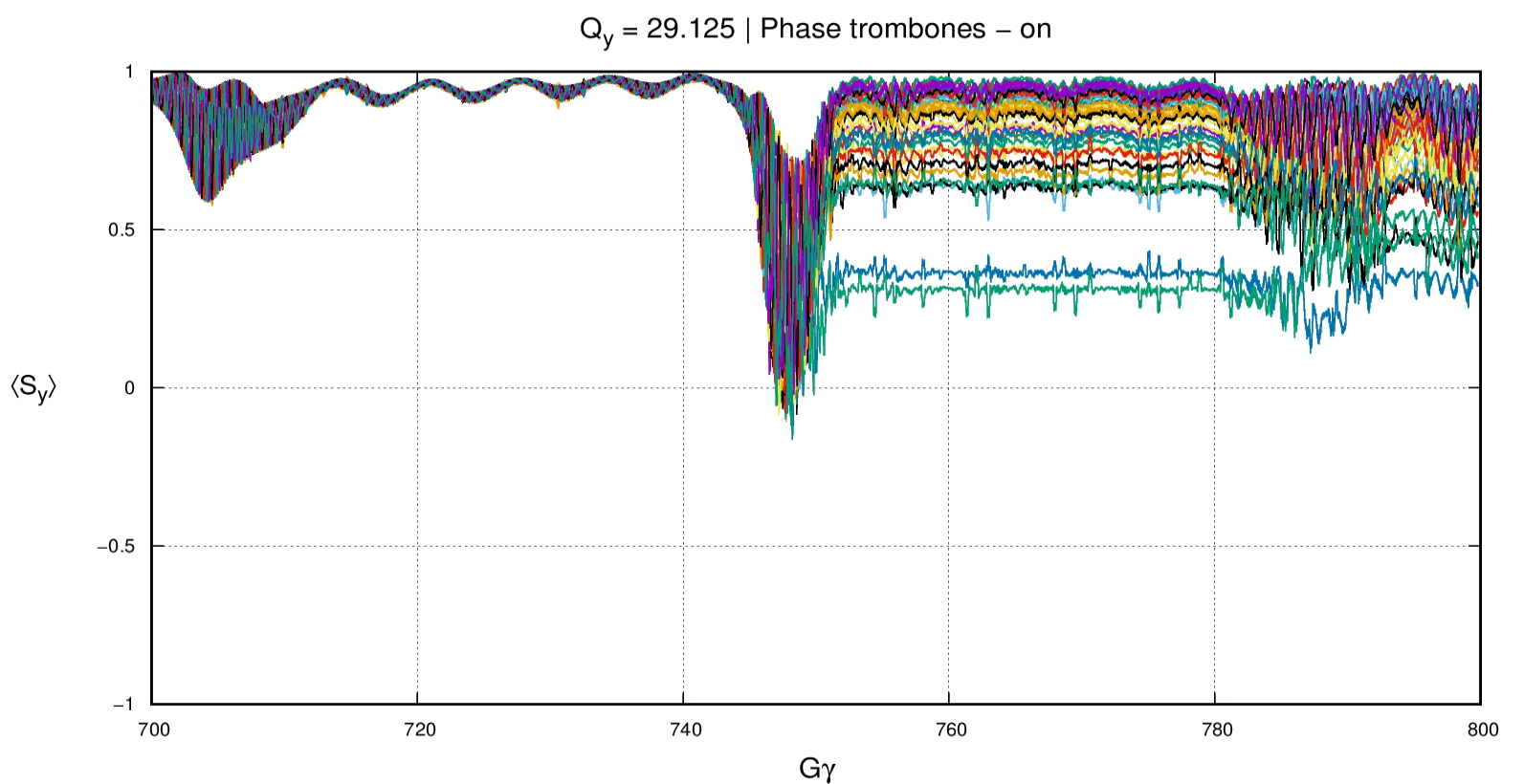 Adjusting the vertical tune as well as using phase trombones allows complete avoidance of higher-order resonances.
*This is a 4th order snake resonance
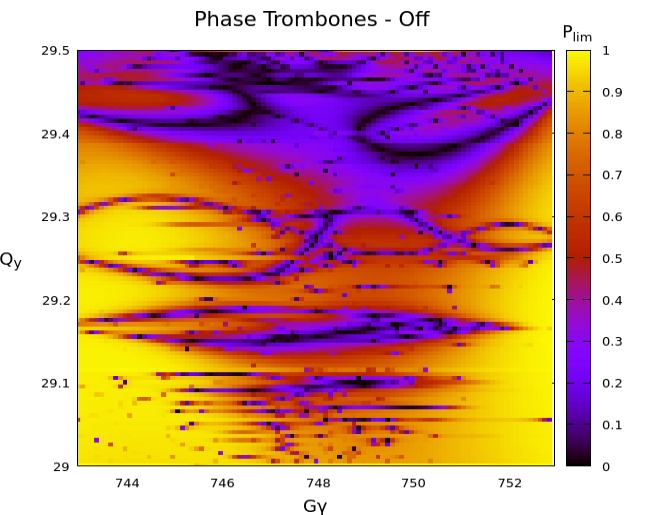 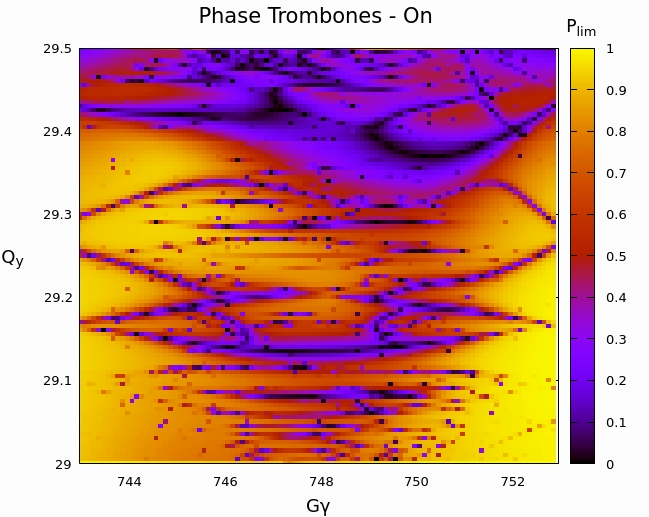 Tracking with changing phase advance
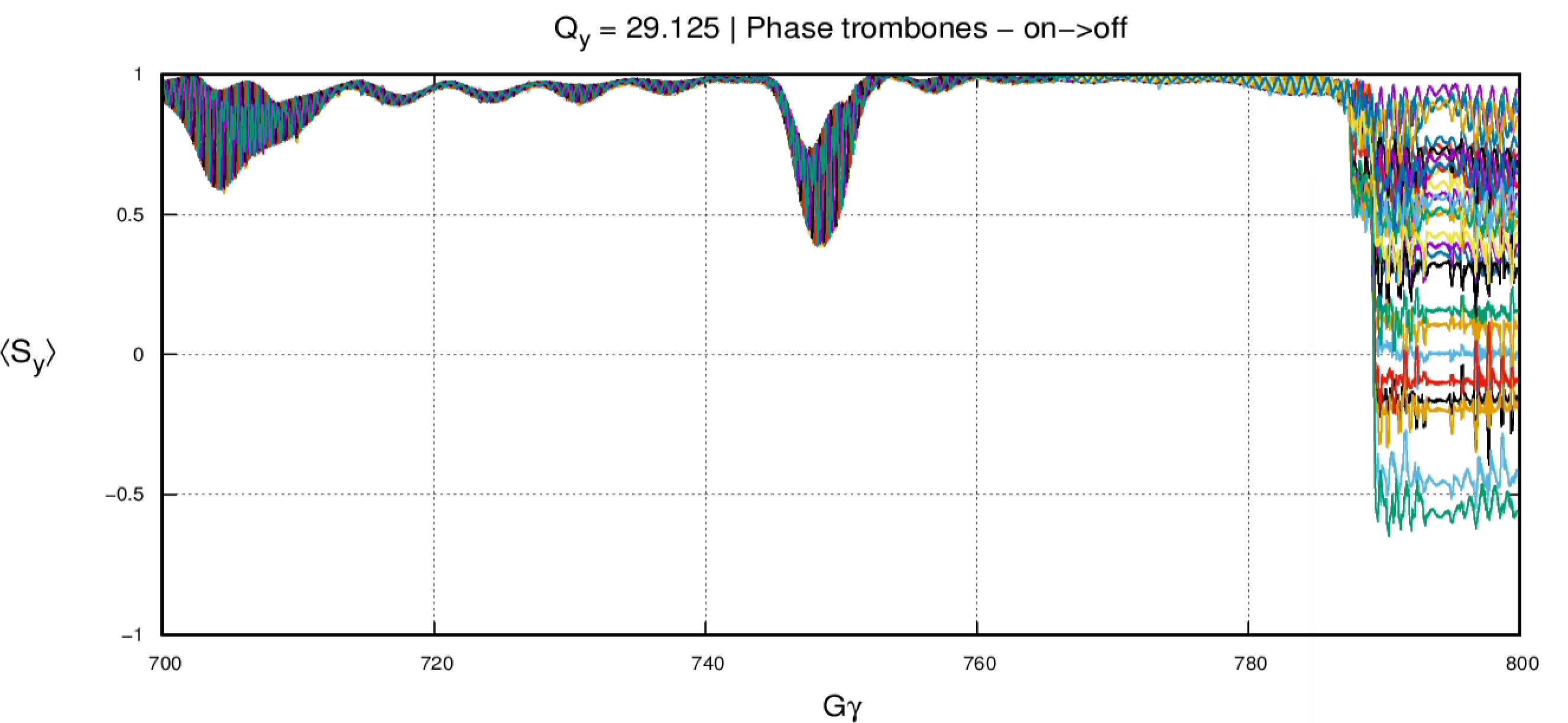 Turning off the phase trombones in the shaded region alleviates the second resonance
Tracking with two sets of phase advances
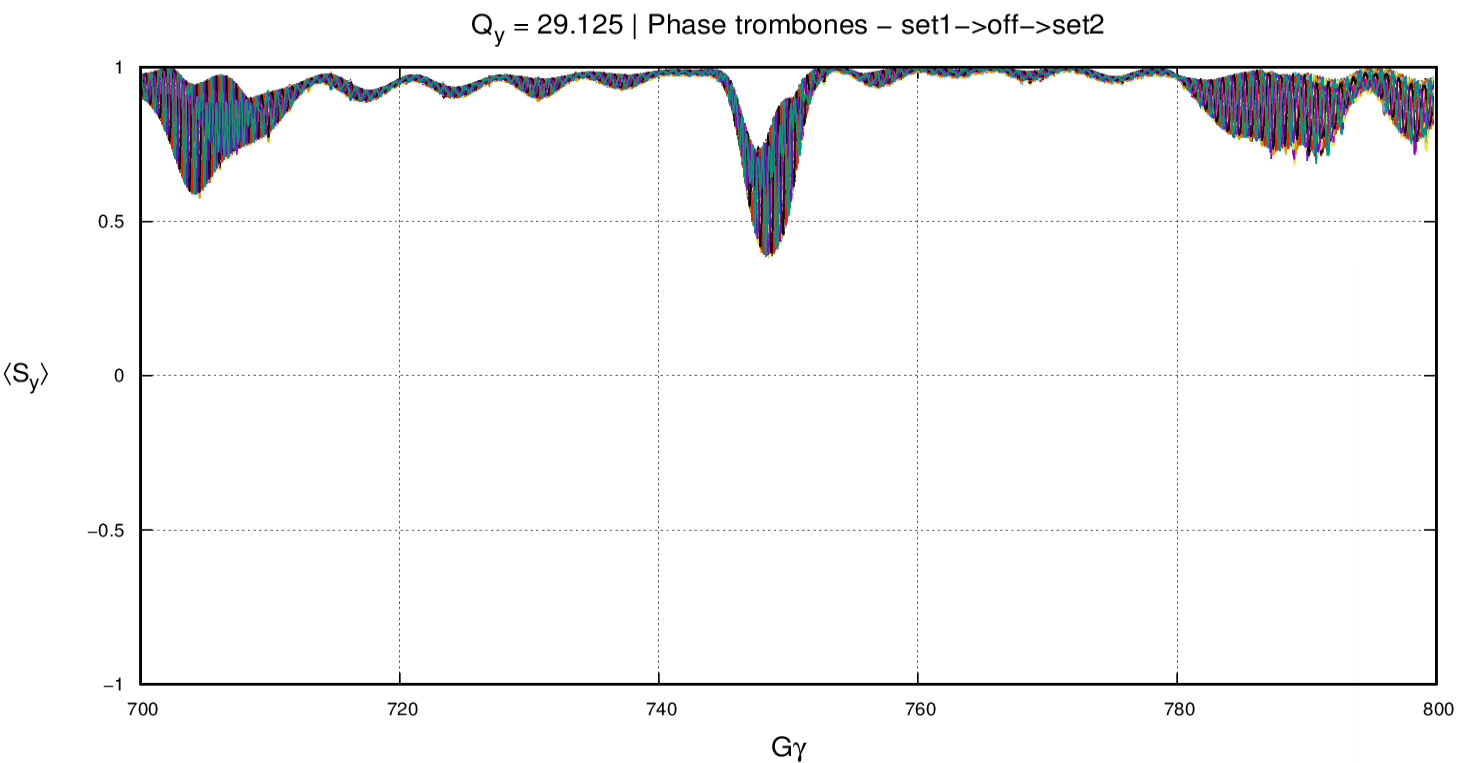 Using 3 sets of phase trombone settings alleviates all 3 resonance crossings.
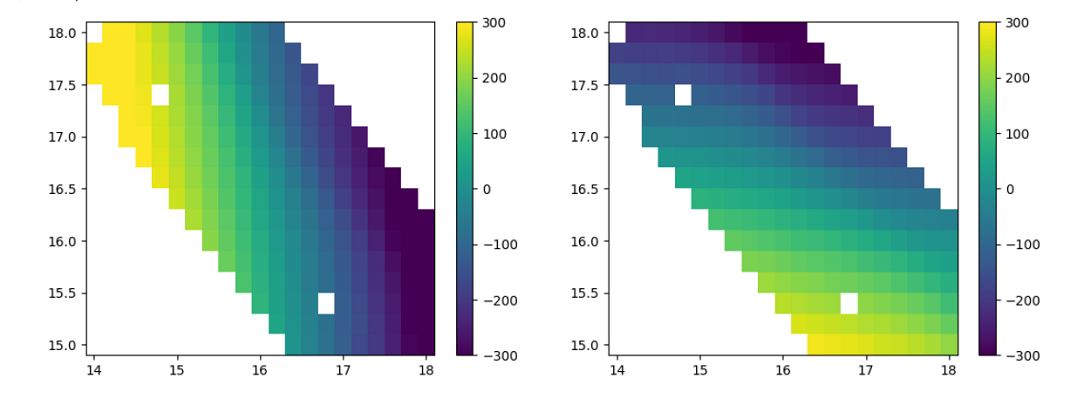 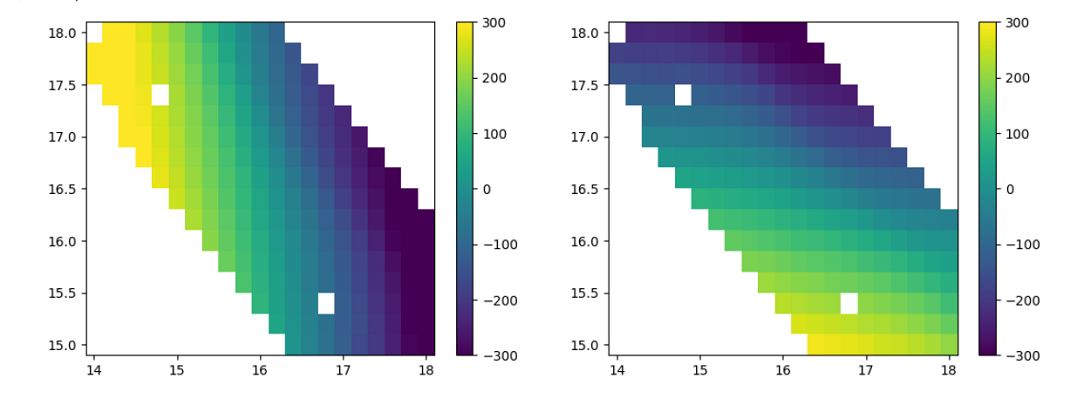 Tracking with constant phase advance
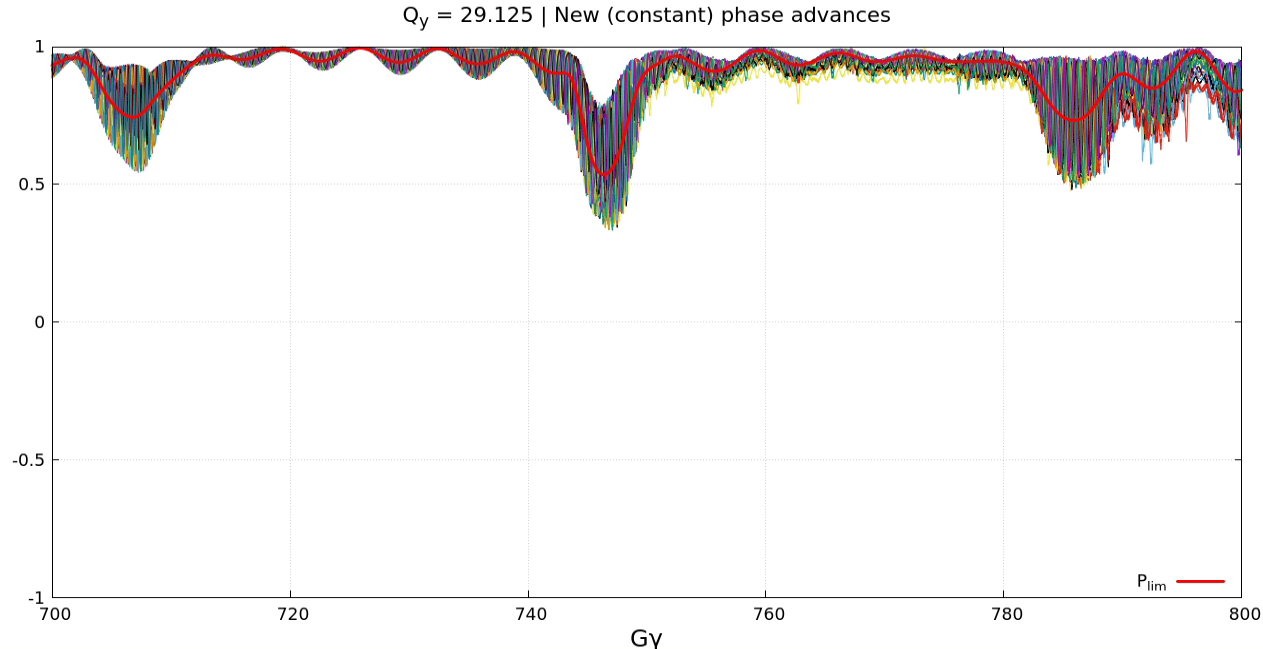 Summary and Conclusion



Large parameter space is being explored for tuning 6 Siberian snakes in the HSR lattice.

Pre-cooled beams of polarized protons and polarized helium-3 are safe against spin resonances.

Polarization transmission of uncooled helium-3 beams benefit tremendously from vertical phase advance optimization.

Remaining snake axes degrees of freedom offer avenues for further enhancing polarization transmission robustness against errors.
Acknowledgements and References

I would like to thank Kiel Hock, Haixin Huang, and Vahid Ranjbar for helpful discussions about this topic. 


This work has been supported by Brookhaven Science Associates, LLC under Contract No. DE-SC0012704 with the U.S. Department of Energy, and No. DE-SC0018008. 


[1] Hoffstaetter, G. H. “High energy polarized proton beams: a modern view.” (Vol. 218). Springer Science & 	Business Media (2006). 
[2] Yokoya, K. “An algorithm for calculating the spin tune in circular accelerators.” DESY–99–006 (1999).[3] Bai, Mei, et al. “Observations of Snake Resonance in RHIC.” in Proc. IPAC’05. IEEE (2005).[4] Hoffstaetter, G. H. “Optimal axes of Siberian snakes for polarized proton acceleration.” Phys Rev ST A&B 7, 	no. 12 (2004): 121001.
Thanks for Listening!
Questions?